Русская красавица –
Матрёшка
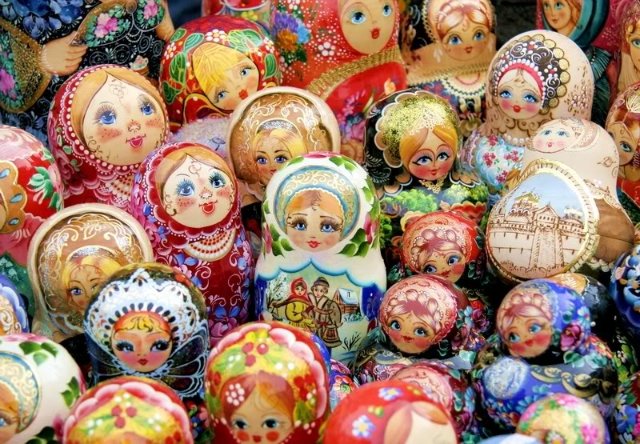 Цель: формирование патриотических чувств детей 
посредством знакомства с исконно русской игрушкой
 – матрёшкой.
Задачи: Расширять представления о многообразии 
предметов декоративно-прикладного искусства. 
Воспитание художественного вкуса и чувства гармонии.
Воспитание уважительно отношения к труду народных
 мастеров.
Создание положительного эмоционального климата
 на занятии.
Воспитание нравственно-патриотических чувств
 через знакомство с русской игрушкой – матрёшкой.
Воспитатель:
Мельникова Марина Юрьевна
Десять кукол деревянных,
Круглолицых и румяных,
В разноцветных сарафанах
На столе они живут,
Всех матрешками зовут.
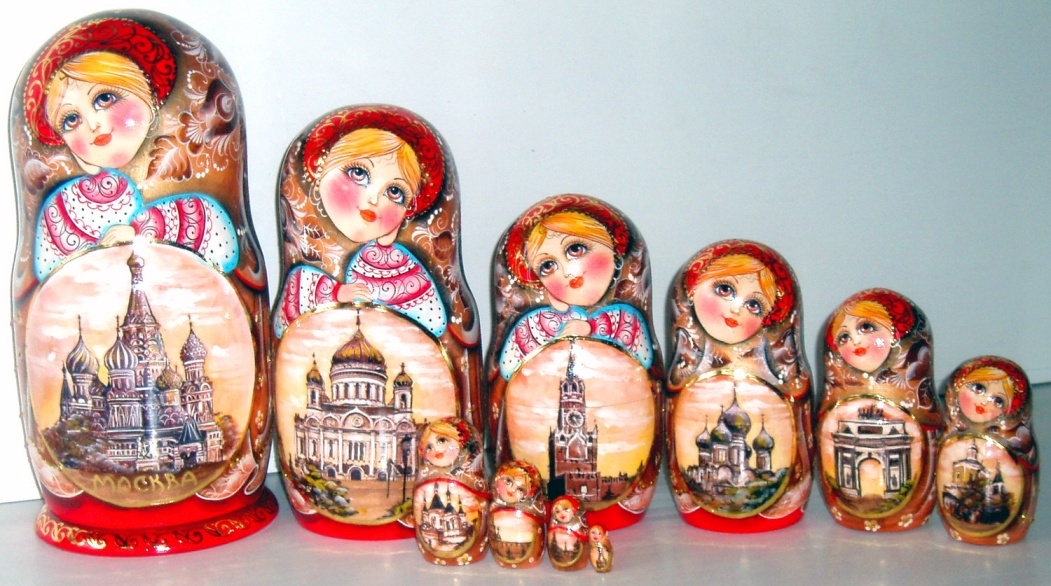 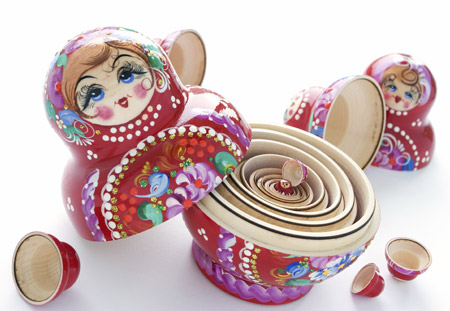 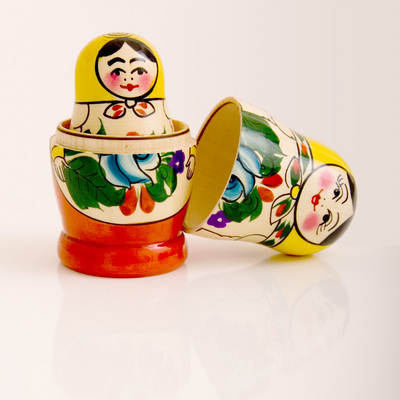 Алый шелковый платочек,
Яркий сарафан в цветочек,
Упирается рука в деревянные бока.
А внутри секреты есть:
Может – три, а может – шесть.
Разрумянилась немножко.
Это русская матрешка!
Процесс изготовления 
матрёшек
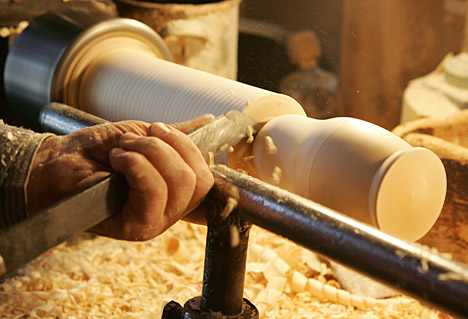 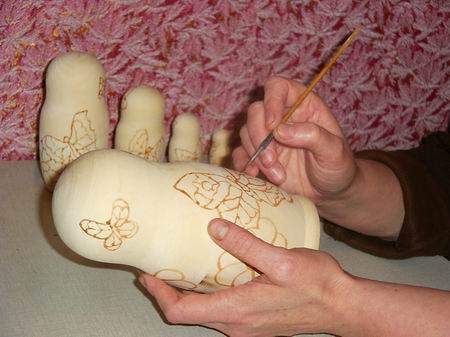 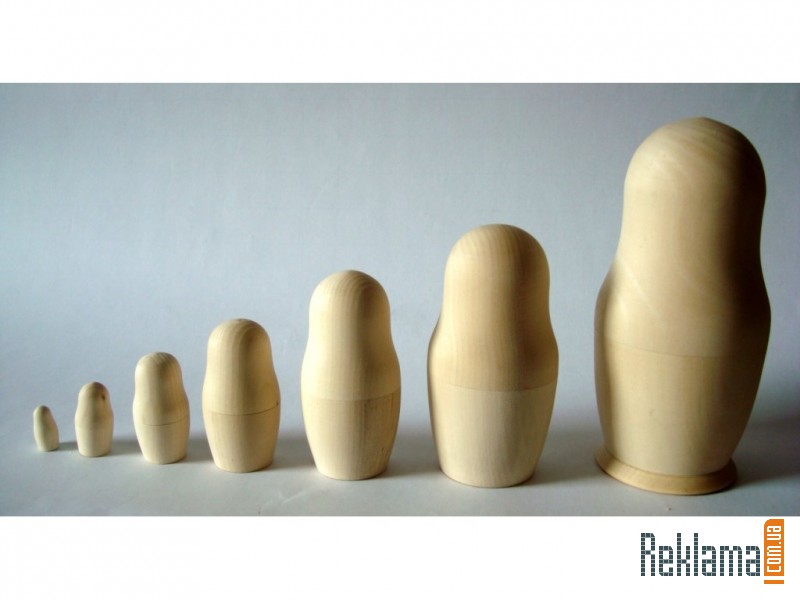 Половинку отвинти,
Плотную, притертую.
И сумеешь ты найти
 Куколку четвертую.
Ростом разные подружки,
Не похожи друг на дружку.
Все они сидят друг в дружке,
А всего одна игрушка.
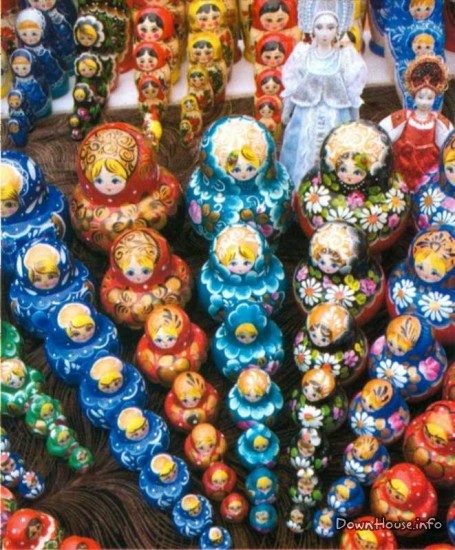 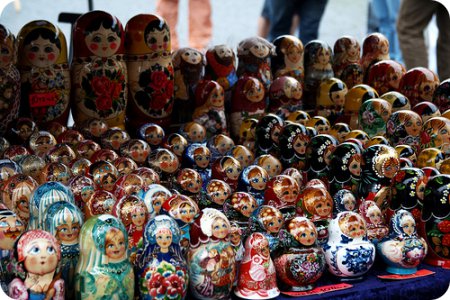 Только милая девица,
Развернув гармонь слегка,
Песню распевает лихо,
А за ней еще одна.
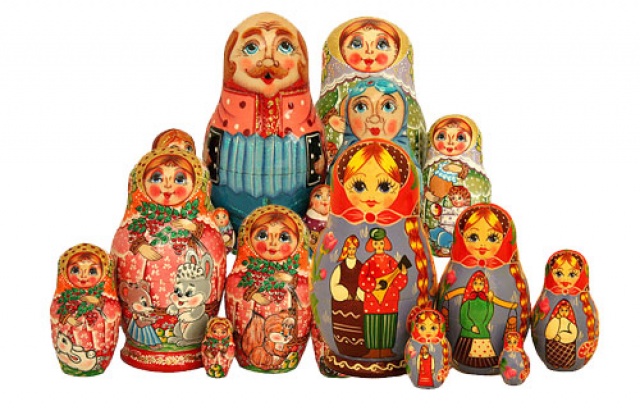 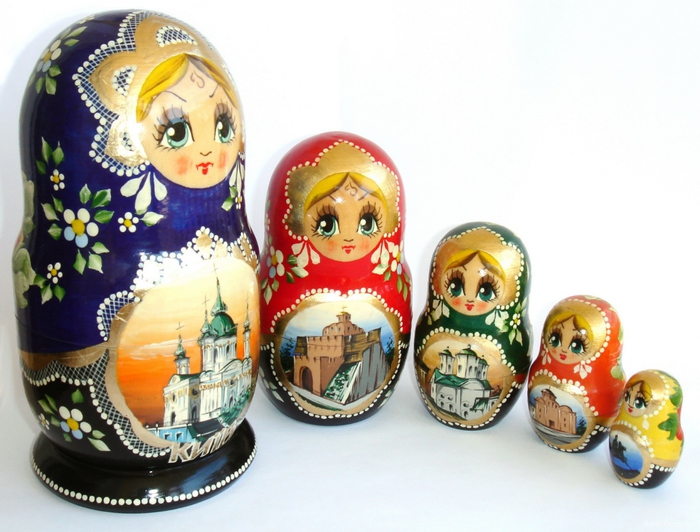 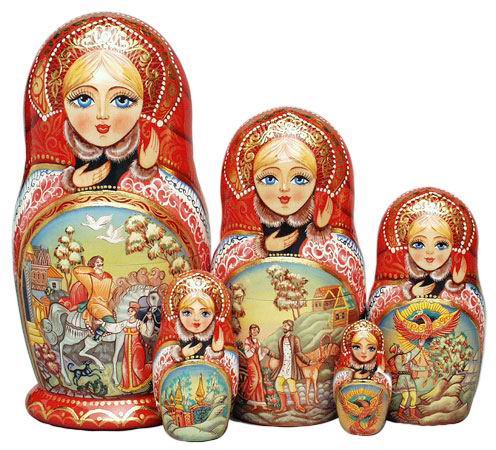 Мы – красавицы матрёшки
Разноцветные одежки.
Раз – Матрена,
Два – Малаша,
Мила – три,
Четыре – Маша.
Маргарита – это пять.
Нас не трудно сосчитать.
Кукла первая толста,
А внутри она пуста,
Разнимается она
 На две половинки,
В ней живет еще одна
Кукла в серединке.
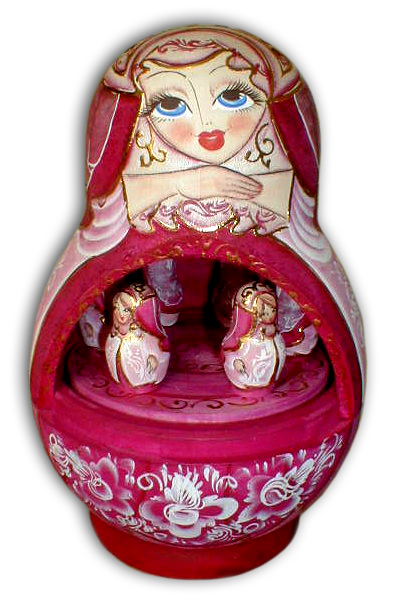 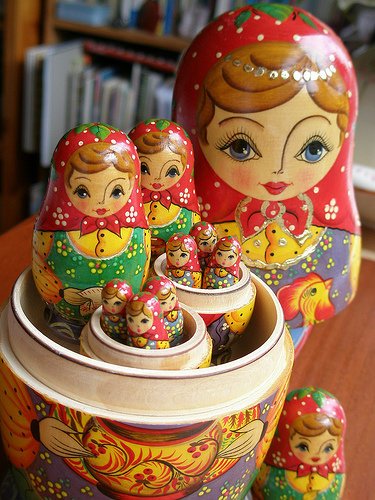 В этой молодице
Прячутся сестрицы.
Каждая сестрица –
Для меньшей – темница.
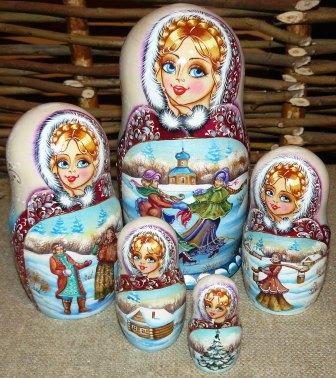 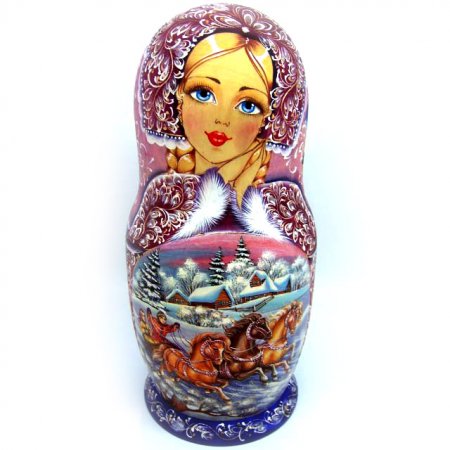 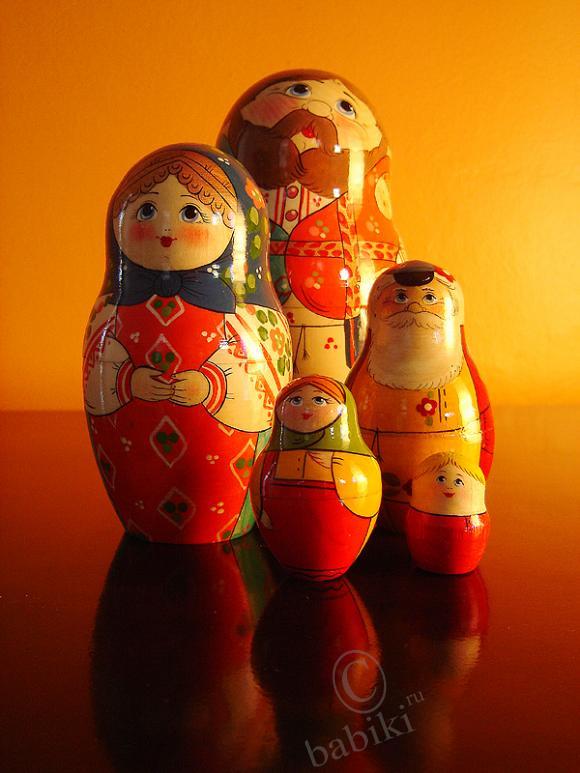 Сидела в матрешке
Другая матрешка,
И очень скучала
Матрёшка в матрёшке.
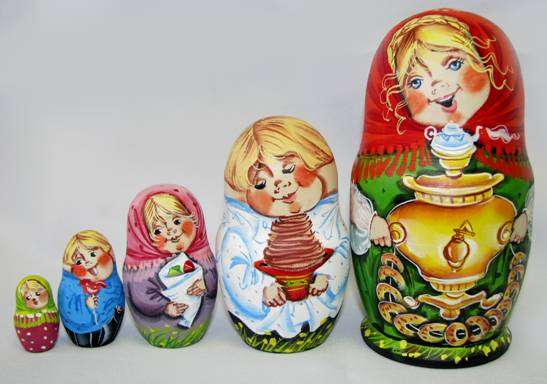 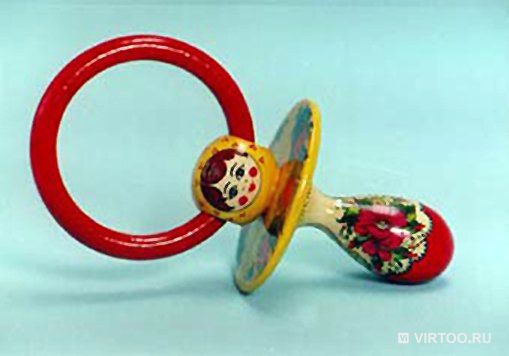 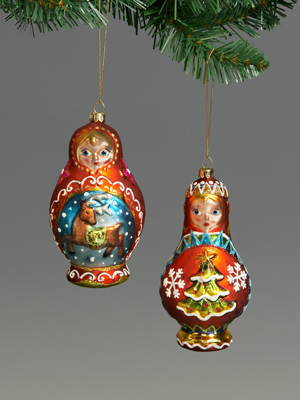 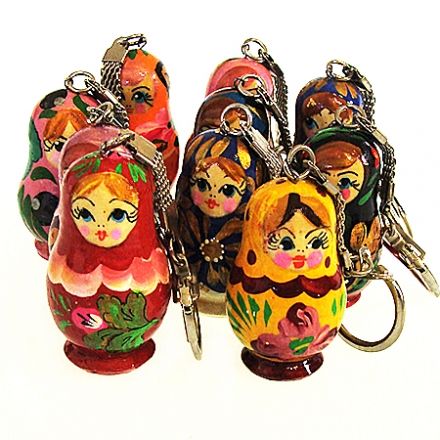 Сувениры на основе матрешки
Матрёшкины 
сказки
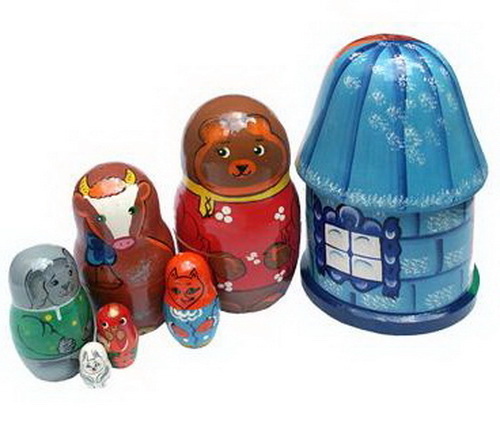 Ах, матрёшечка – матрёшка.
Хороша не рассказать!
Очень любят малы детки
С тобой вместе поиграть!
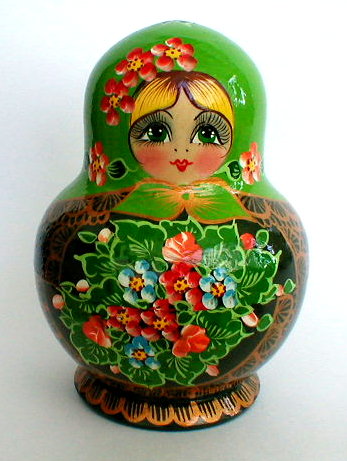 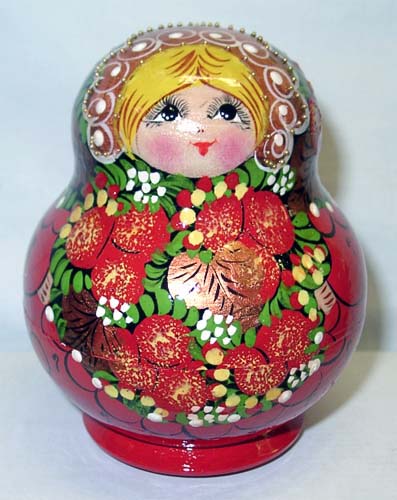 Чудная матрёшка,
Попляши немножко.
Танцевать с тобой мы рады,
Покажи свои наряды.
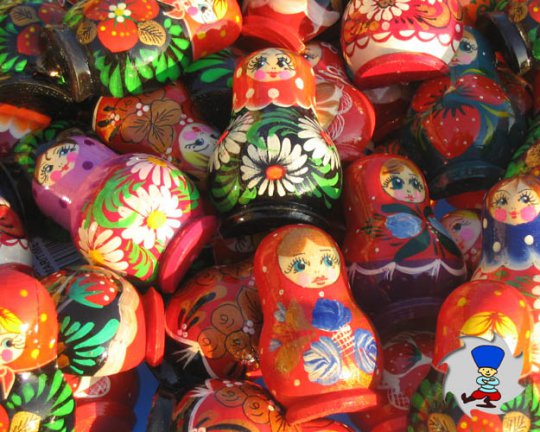 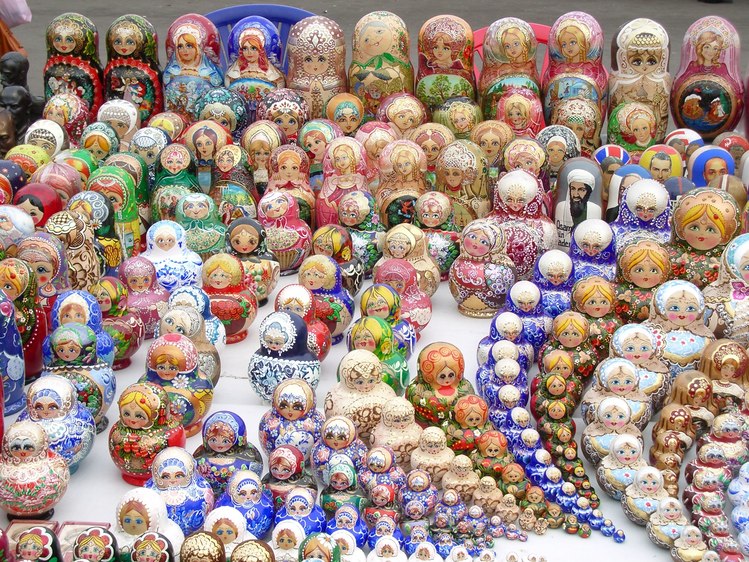